CLB VẬT LÝ TRƯỜNG 
THPT NAM TRỰC - NAM ĐỊNH
VẬT LÍ 12
BÀI 4:  CÁC LOẠI DAO ĐỘNG KHÁC
Dao động tắt dần
Dao động duy trì
Dao động cưỡng bức
Thầy giáo: Đoàn văn Doanh
Trường THPT Nam Trực –  Nam Định
Email: qkkich@gmail.com
Phone: 0981.120681
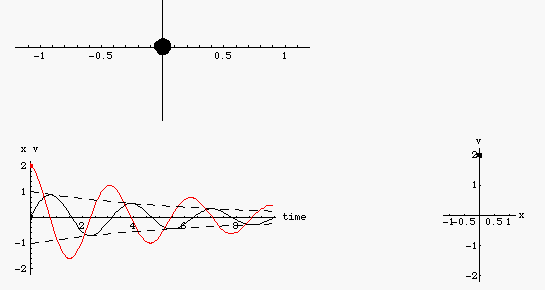 1. Dao động tắt dần
a. Định nghĩa
Không khí
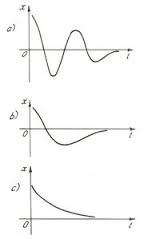 Là dao động có biên độ giảm dần theo thời gian.
b. Nguyên nhân
Do lực ma sát và lực cản của môi trường
Nước
c. Ứng dụng
Thiết bị đóng cửa tự động, giảm xóc ô tô, xe máy …
Dầu nhớt
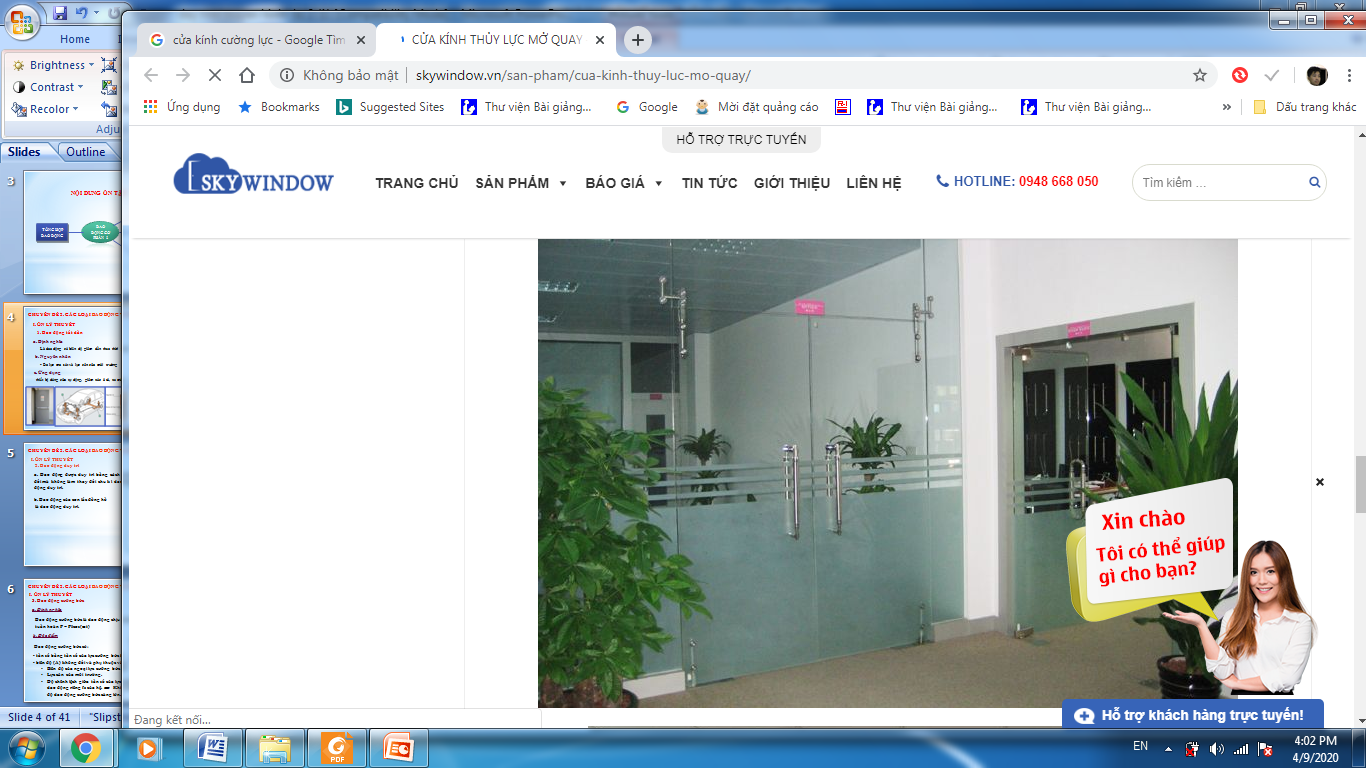 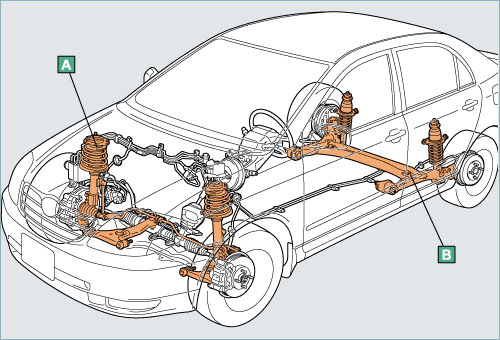 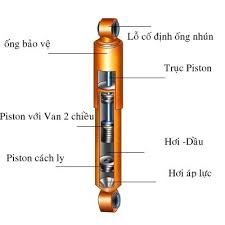 2. Dao động duy trì
a. Dao động được duy trì bằng cách giữ cho biên độ không đổi mà không làm thay đổi chu kì dao động riêng gọi là dao động duy trì.
b. Dao động của con lắc đồng hồ là dao động duy trì.
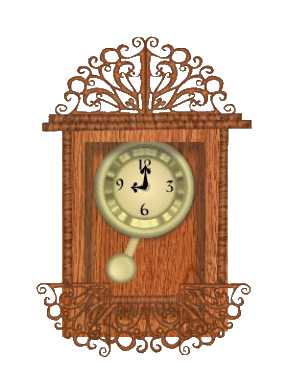 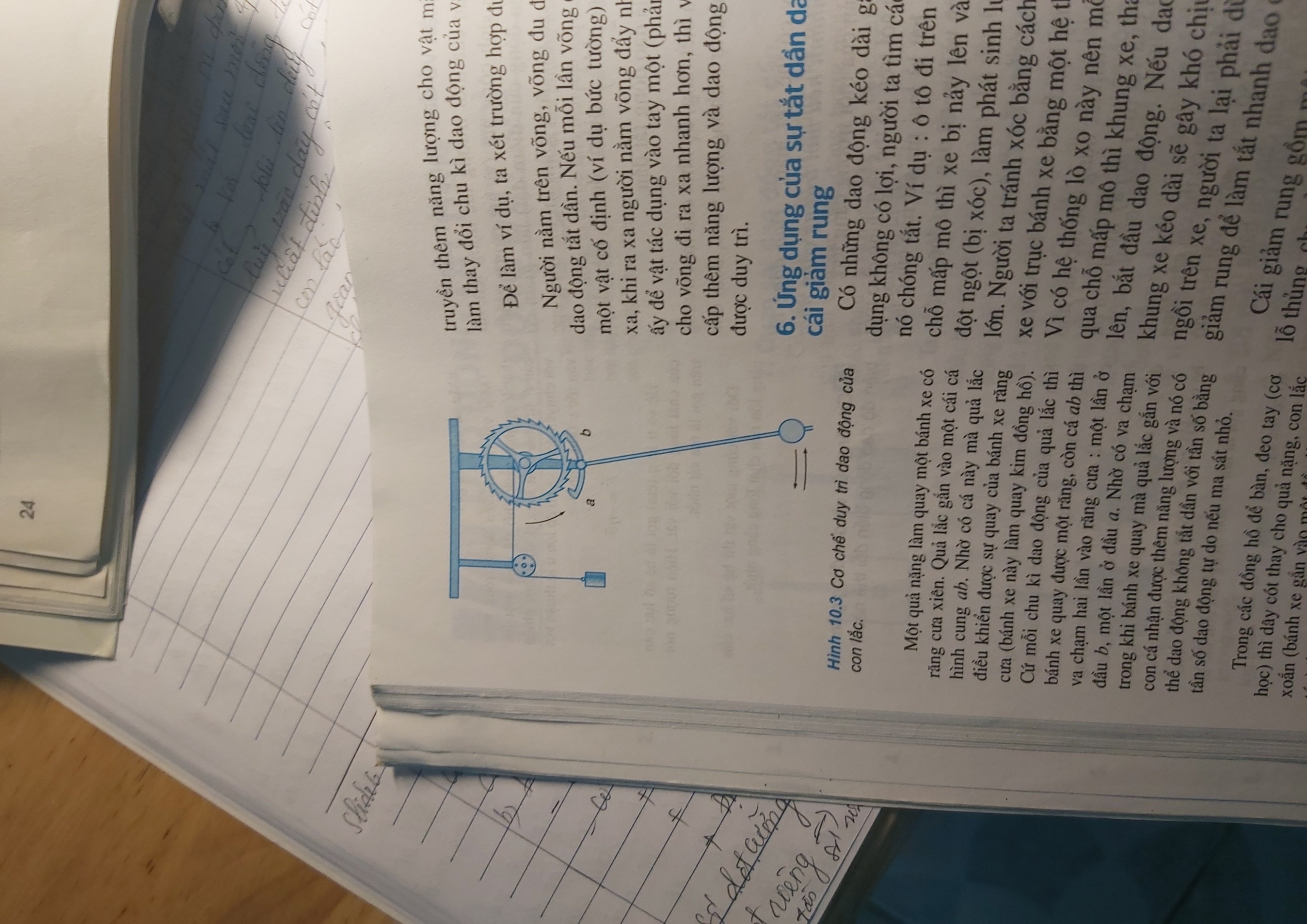 Để duy trì dao động người
 ta bù năng lượng cho hệ 
dao động vừa đủ bằng năng 
Lượng nó mất đi do ma sát
Trong mỗi chu kì
3. Dao động cưỡng bức
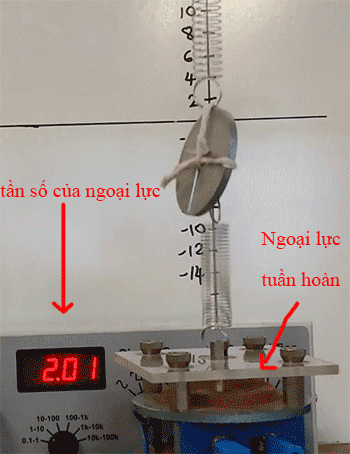 a. Định nghĩa
Dao động cưỡng bức là dao động chịu 
tác dụng của ngoại lực tuần hoàn F = F0cos(ωt)
A
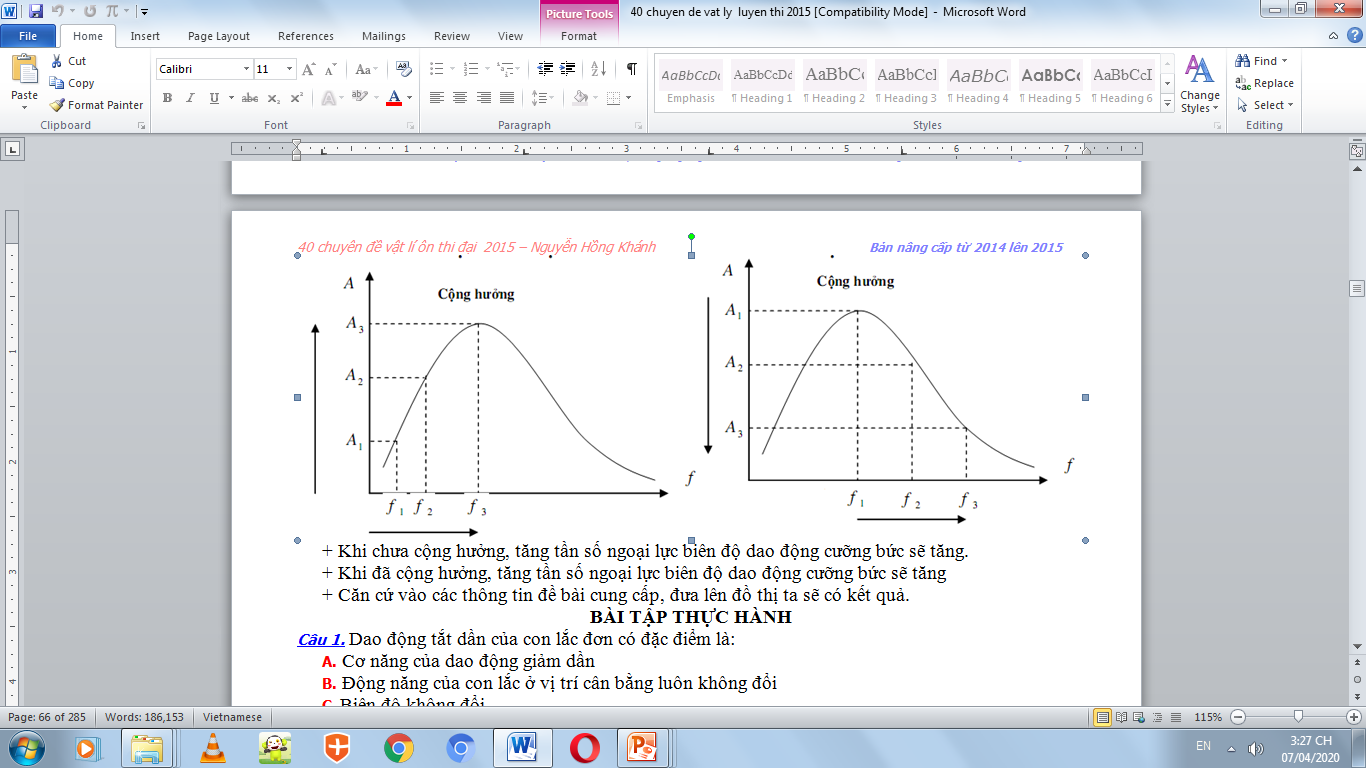 b. Đặc điểm
Amax
Dao động cưỡng bức có
A1
- tần số bằng tần số của lực cưỡng bức f.
- biên độ (A) không đổi và phụ thuộc vào 
Biên độ của ngoại lực cưỡng bức F0 
Lực cản của môi trường.
Độ chênh lệch giữa tần số của lực cưỡng bức f 
và tần số dao động riêng fo của hệ.
A2
f
0
f0
f1
f2
   Khi f càng gần fo thì biên độ dao động cưỡng bức càng lớn.
4. Hiện tượng cộng hưởng
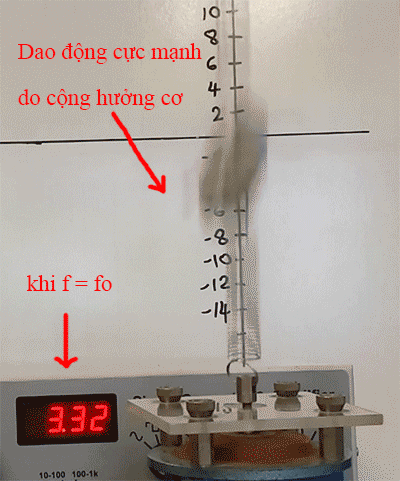 a. Định nghĩa
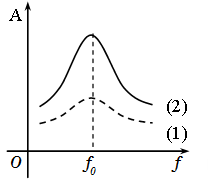 Hiện tượng cộng hưởng là hiện tượng biên 
độ dao động cưỡng bức tăng đến giá trị cực 
đại khi tần số f của lực cưỡng bức bằng tần
 số riêng f0 của hệ dao động.
b. Tầm quan trọng của hiện tượng cộng hưởng
( Fms2 < Fms1 )
Cộng hưởng có hại
Cộng hưởng có lợi
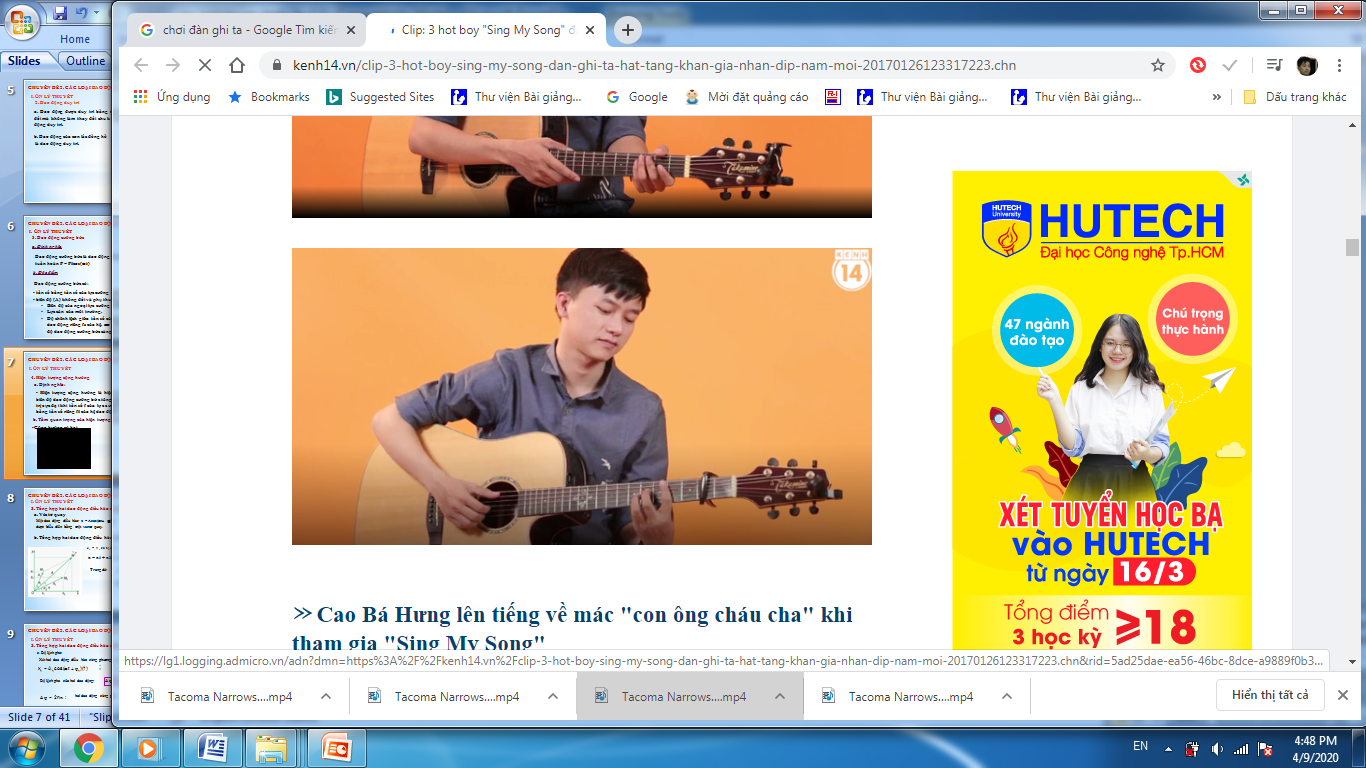 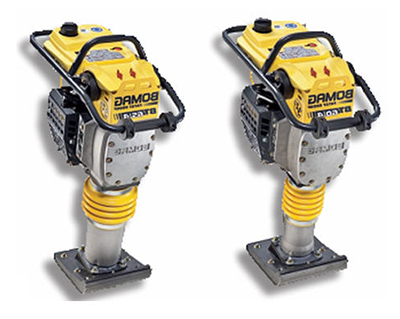 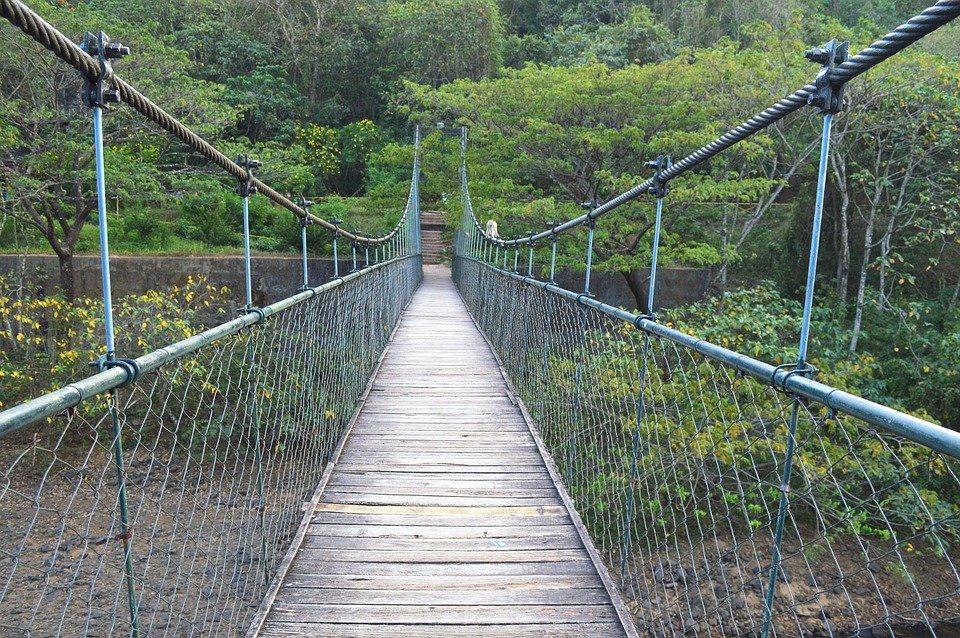 CỦNG CỐ. DẶN DÒ